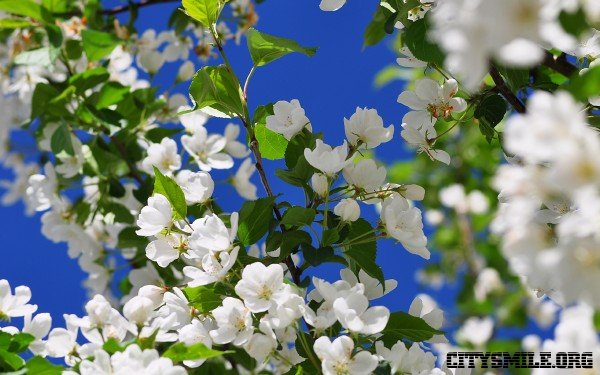 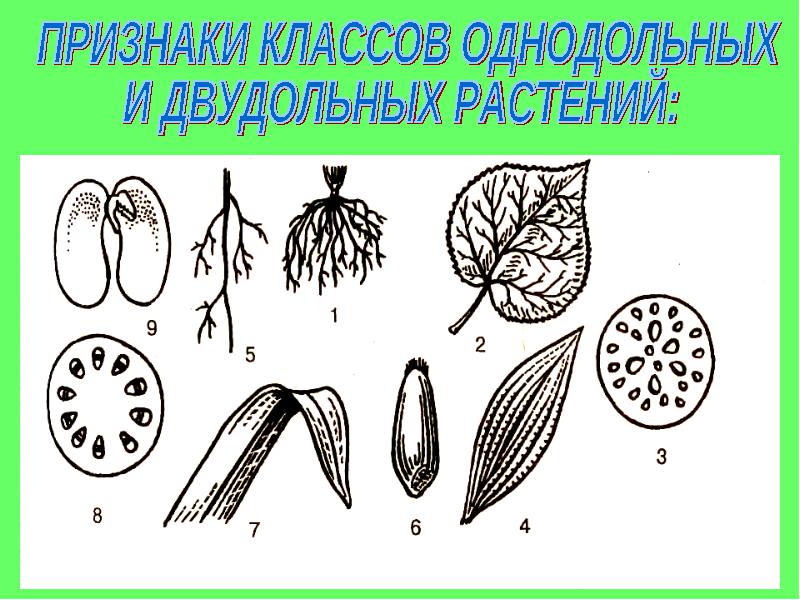 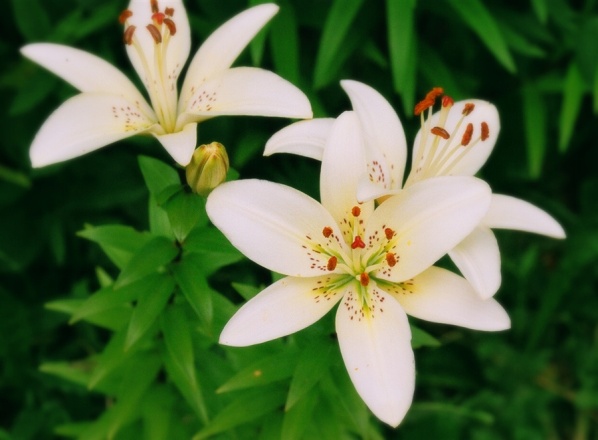 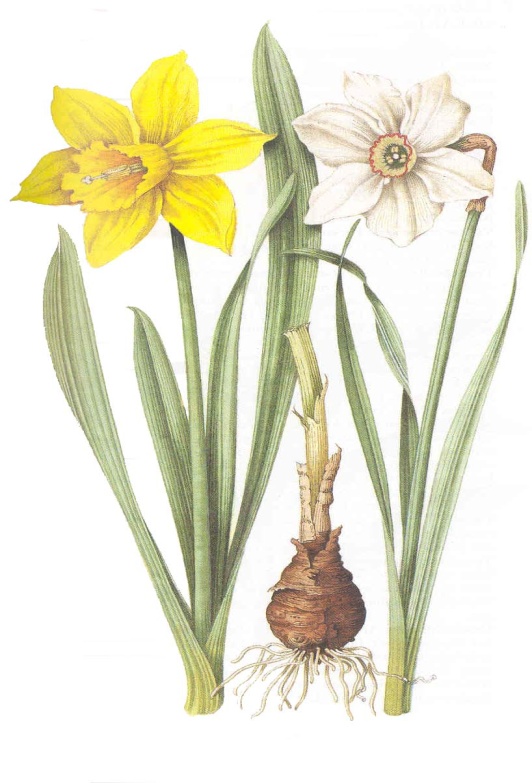 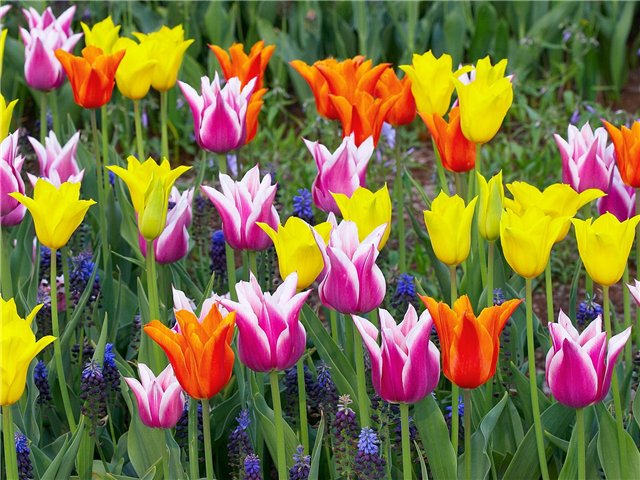 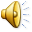 Ландыш  занесен в Красную Книгу
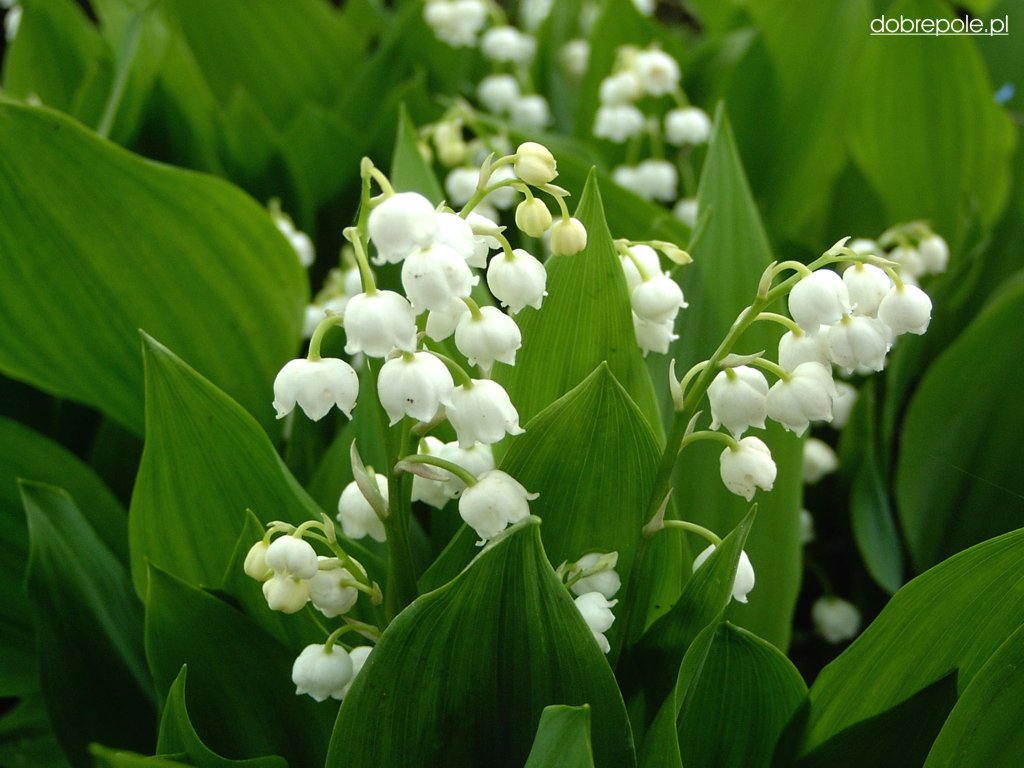 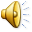 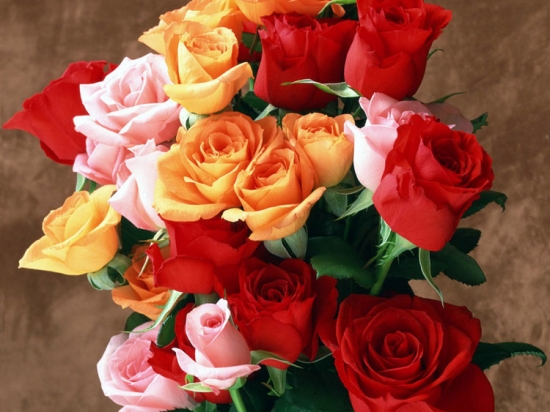 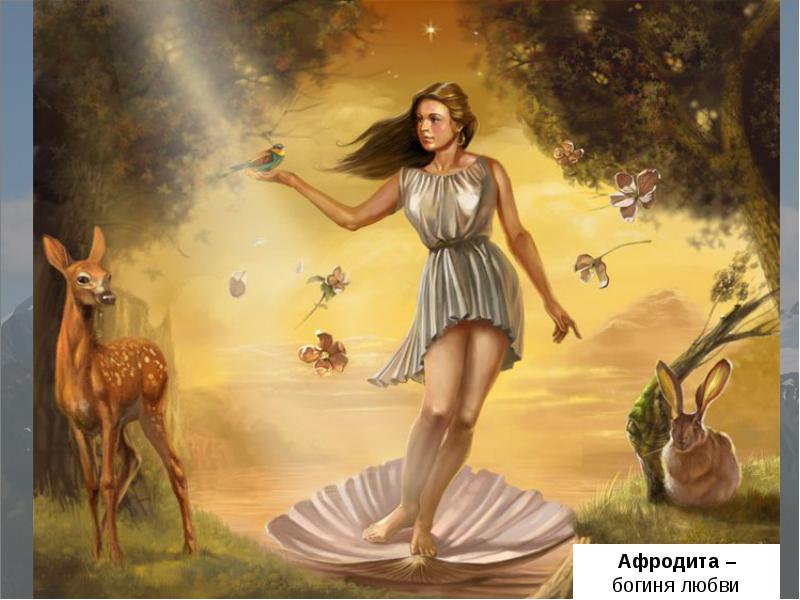 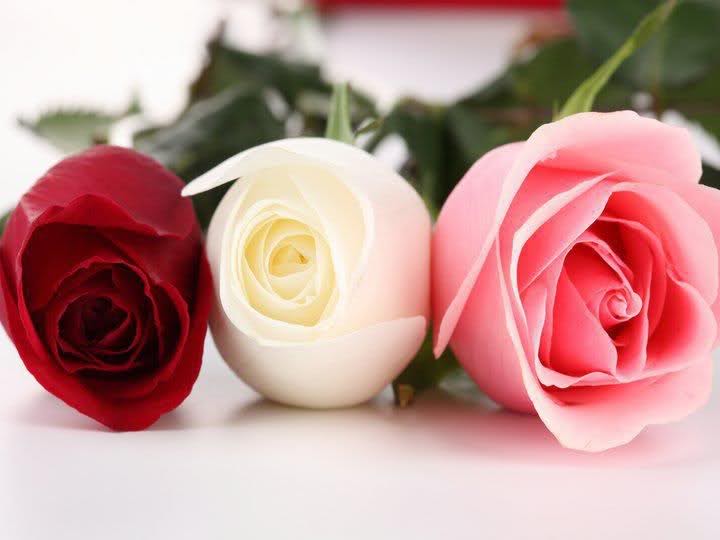 Семейство розоцветные
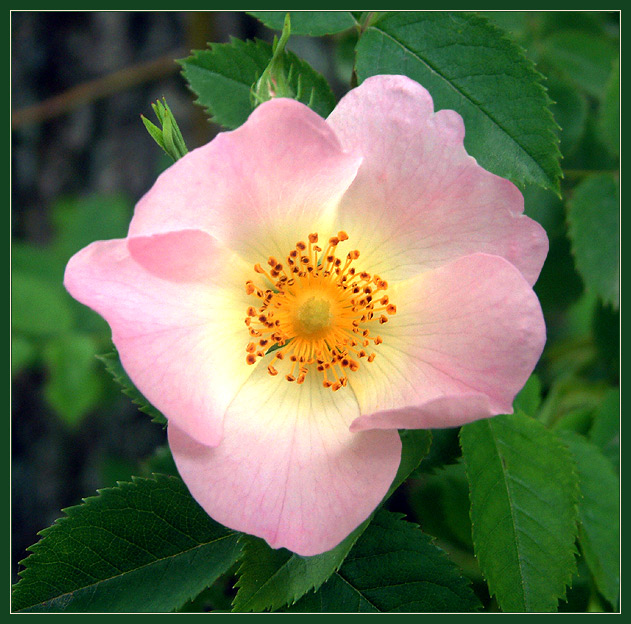 яблоня
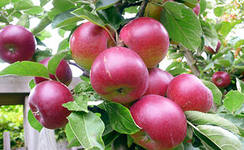 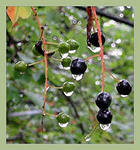 черемуха
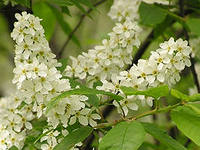 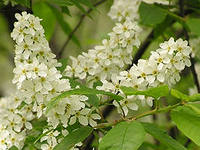 ежевика
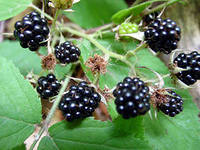 земляника
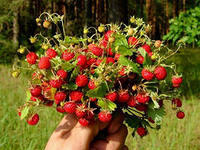 слива
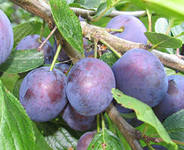 рябина
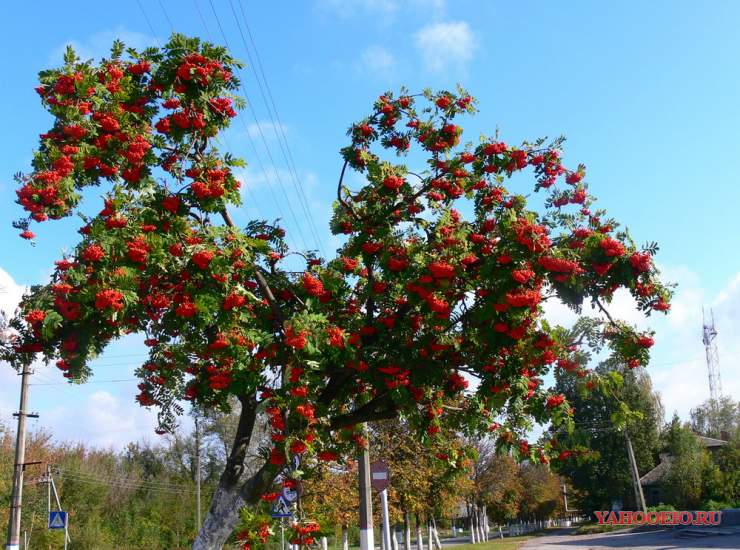 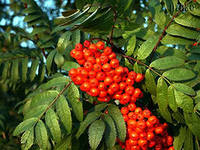 роза
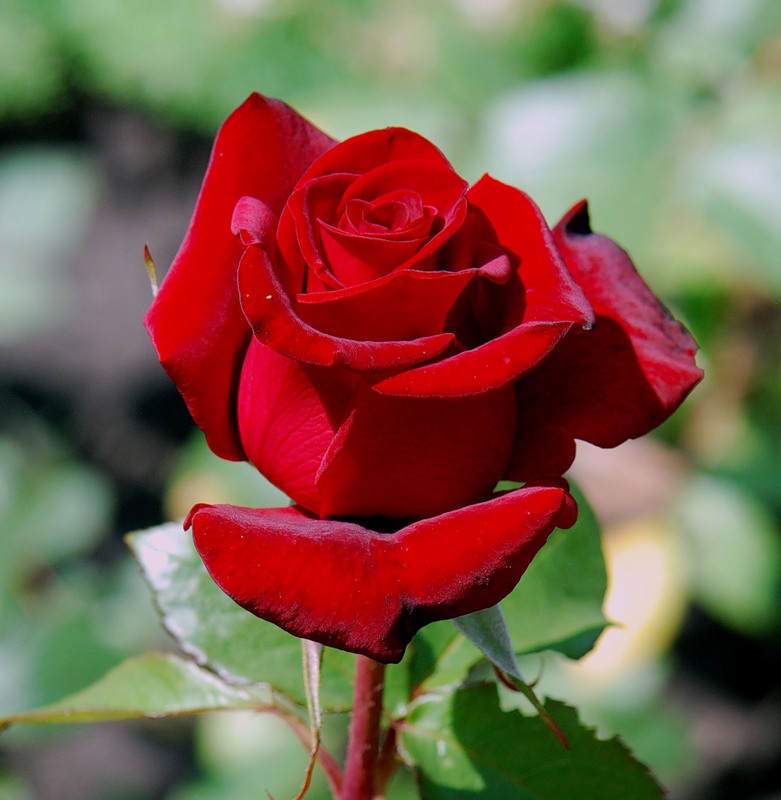 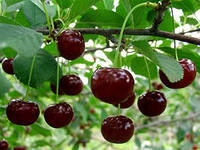 вишня
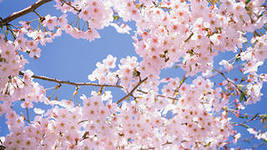 малина
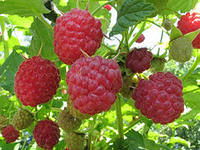 Гравилат речной
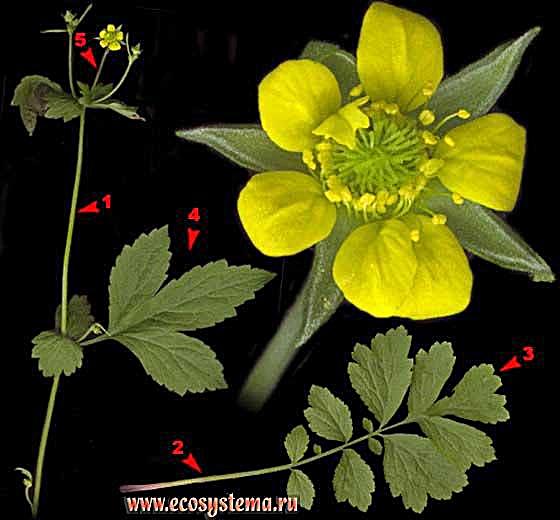 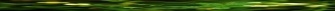 Лапчатка прямостоячая
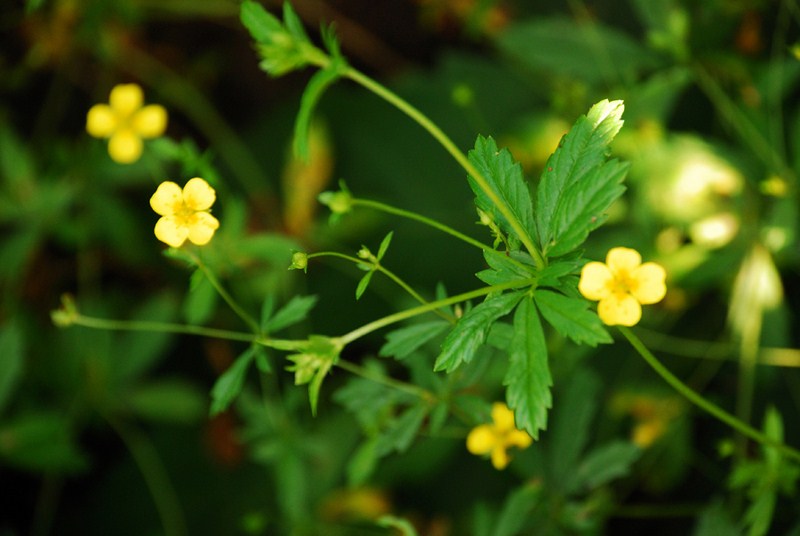 таволга
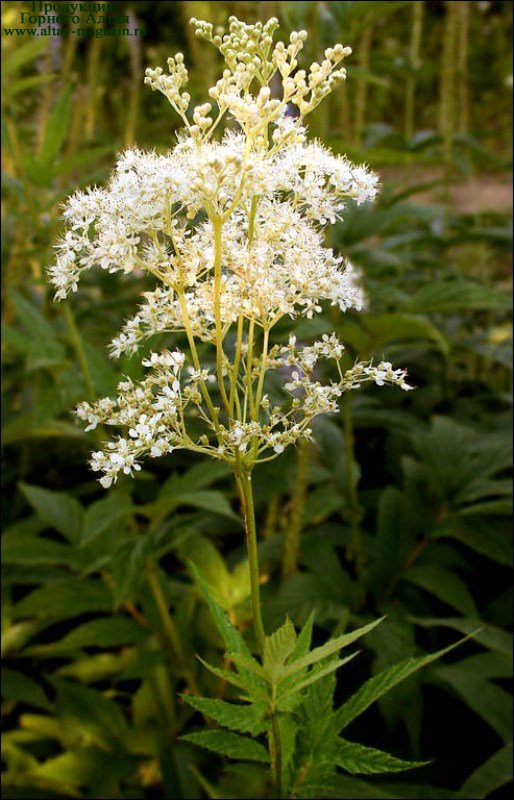 Диаграмма цветка
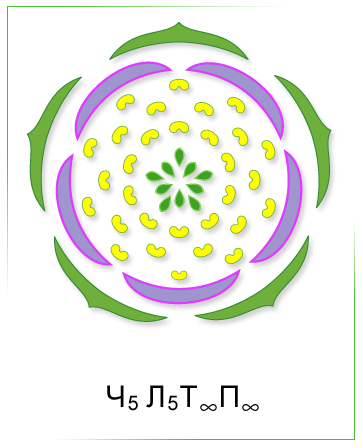 Вставьте пропущенные слова
У растений семейства розоцветных цветок имеет … 
        околоцветник
Чашечка состоит из… свободных чашелистиков
Венчик состоит  из… свободных лепестков
Тычинок  
Пестик … или …
Вставьте пропущенные слова
У растений семейства розоцветных цветок имеет двойной  околоцветник
Чашечка состоит из 5 свободных чашелистиков
Венчик состоит  из 5 свободных лепестков
Тычинок  много 
Пестик 1 или много
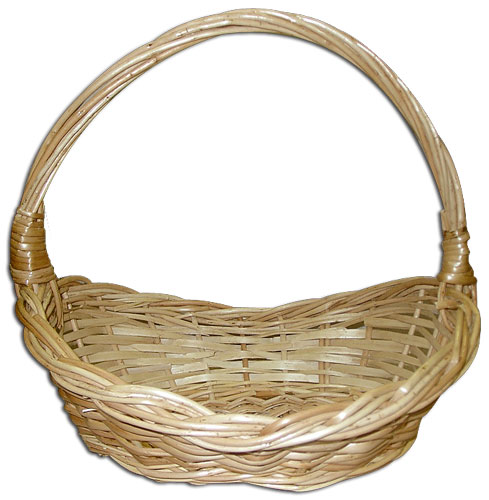 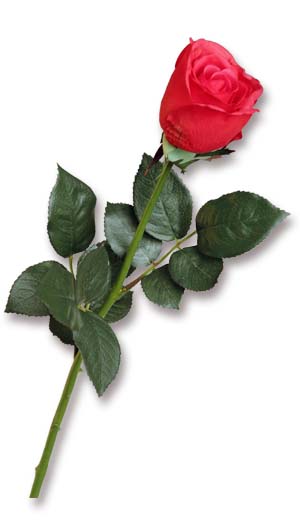 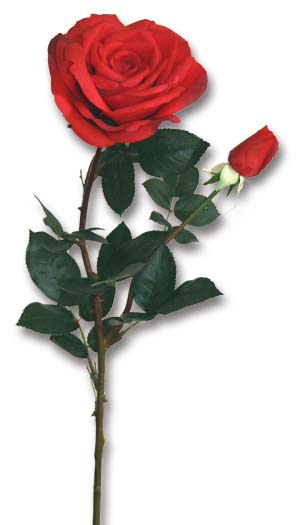 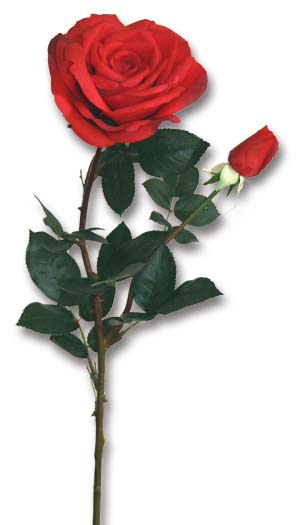 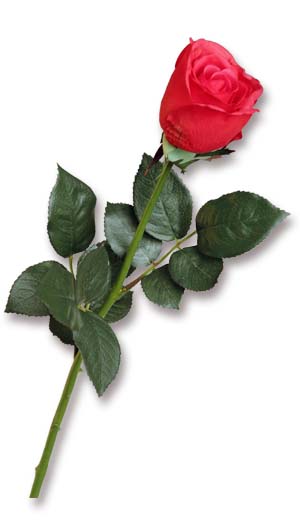 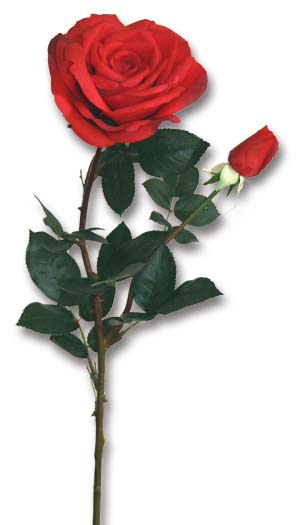 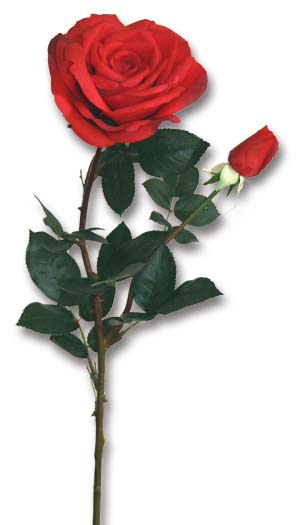 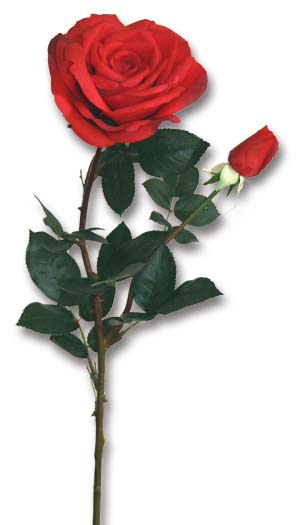 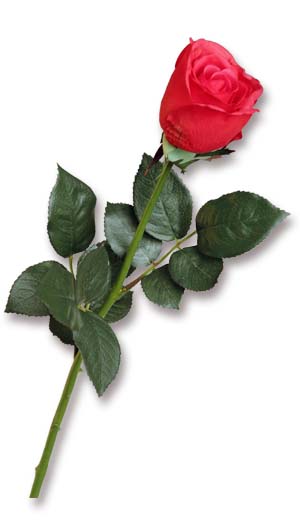 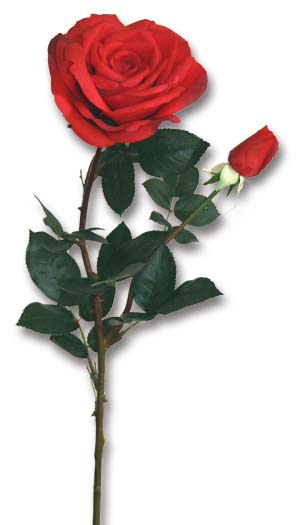 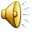 плоды
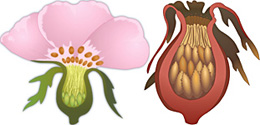 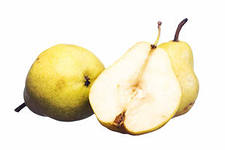 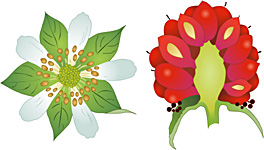 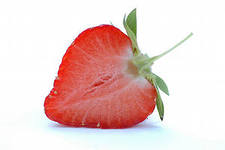 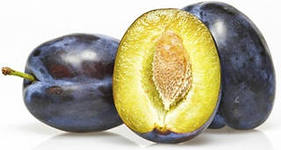 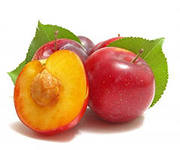 Узнай меня
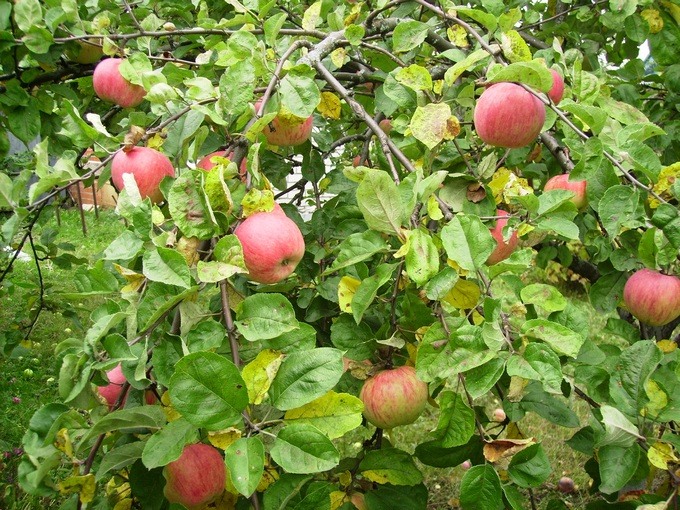 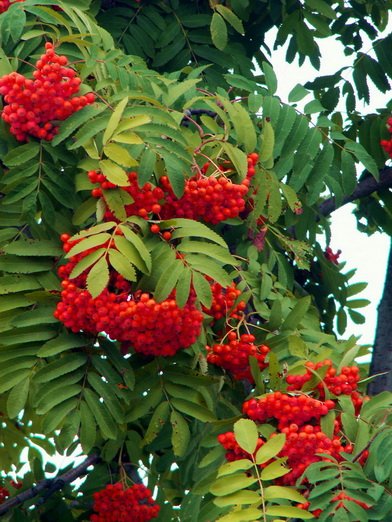 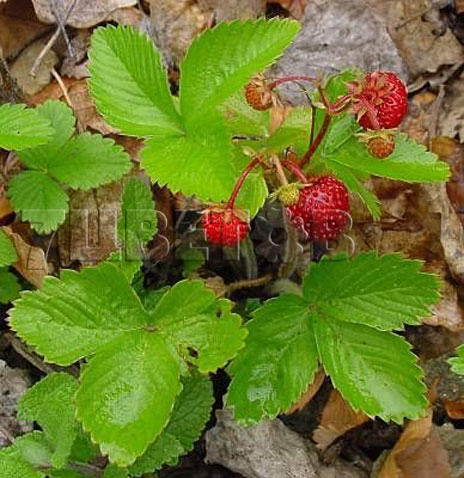 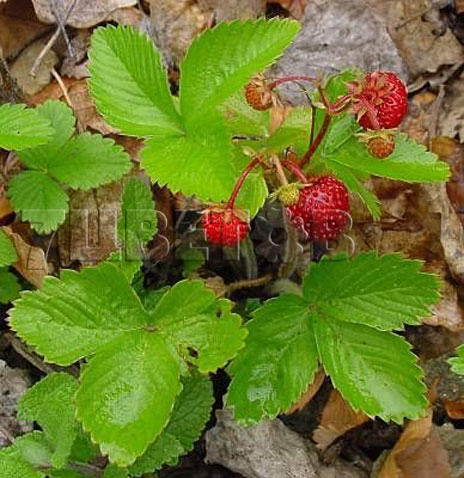 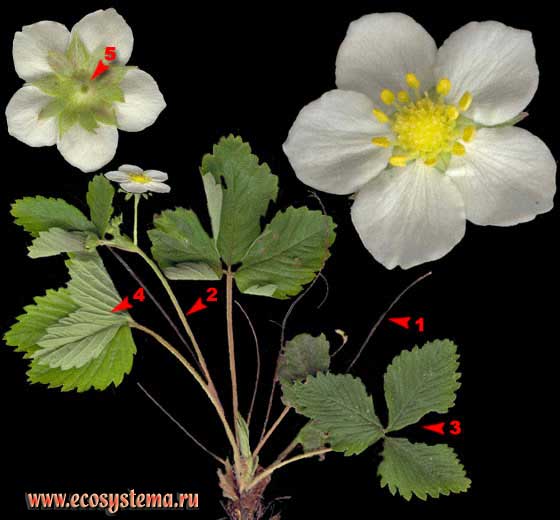 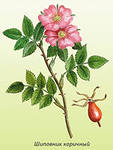 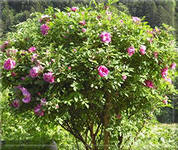 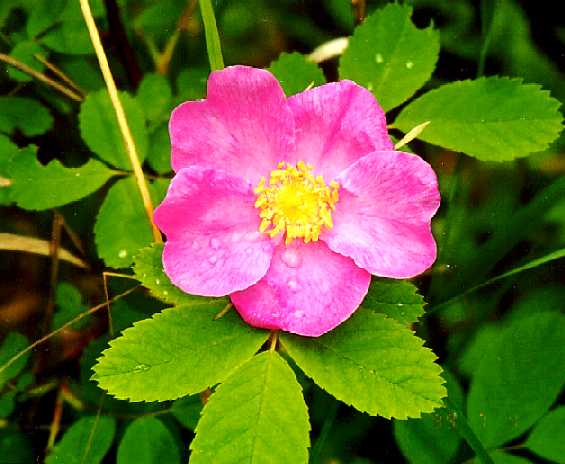 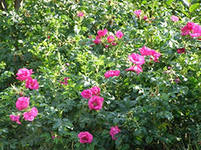 синквейн
Существительное –синквейна.
Два прилагательных (как описание).
Три глагола, чтобы охарактеризовать с разных сторон.
Ключевая фраза на тему (1 предложение как вывод).
Существительное или словосочетание – синоним названия синквейна.
Теперь я знаю…



Теперь я умею…